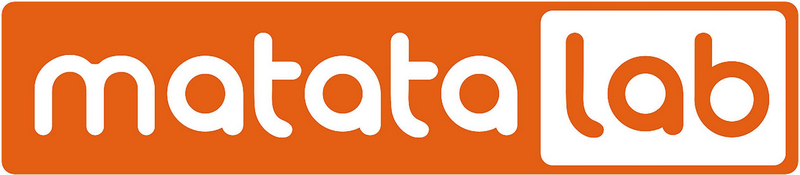 Un robot éducatif
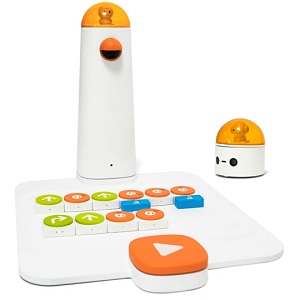 Objectif de la mission : Découvrir le fonctionnement du MatataBot.


Consigne : Positionne sur le plateau de programmation 
les blocs d’instruction suivants :




afin de déplacer le MatataBot

du point de départ		au point d’arrivée 
				
Lance le programme en appuyant sur	           et observe le déplacement du robot.
Mission n°1
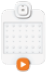 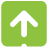 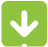 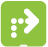 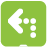 Avancer
Reculer
Pivoter àgauche
Pivoter àdroite
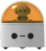 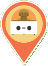 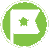 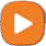 Objectif de la mission : Découvrir le fonctionnement du MatataBot.
Mission n°1
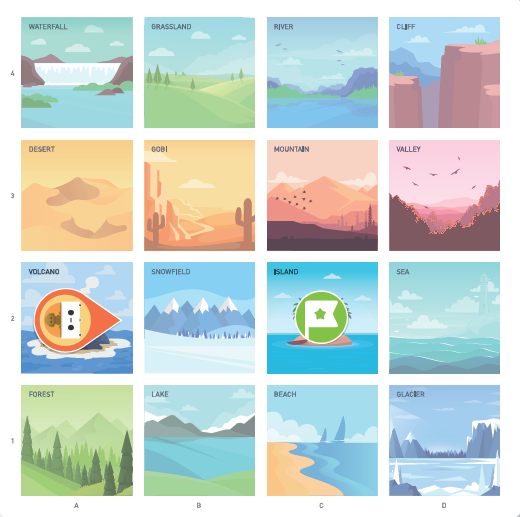 Défi 1
Objectif de la mission : Découvrir le fonctionnement du MatataBot.
Le bloc 	 indique que le bloc d’instruction doit être répété 2 fois.
Mission n°1
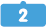 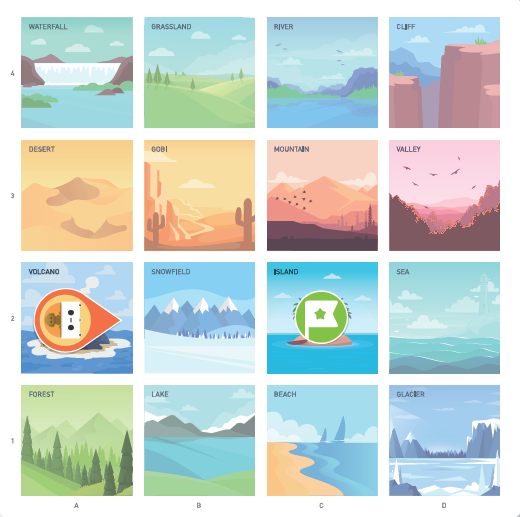 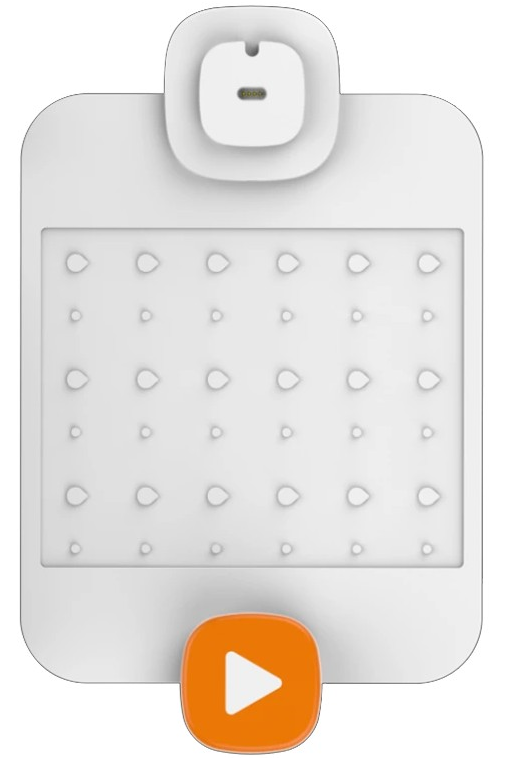 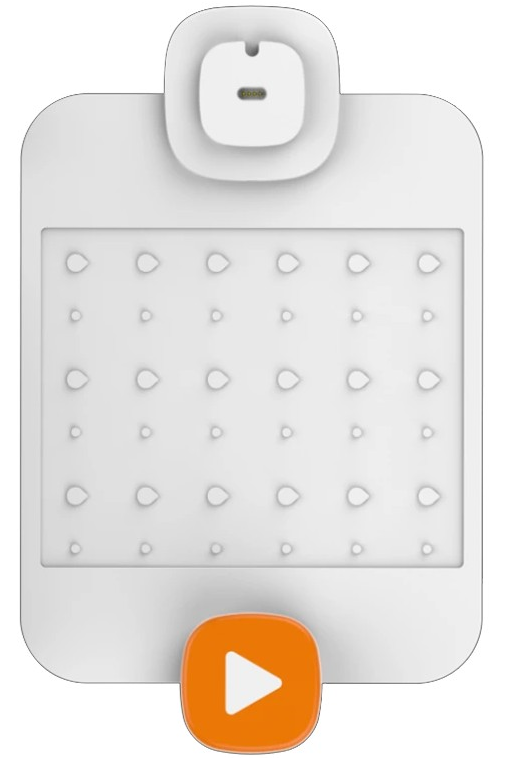 Défi 1
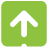 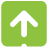 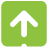 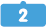 Objectif de la mission : Découvrir le fonctionnement du MatataBot.
Mission n°1
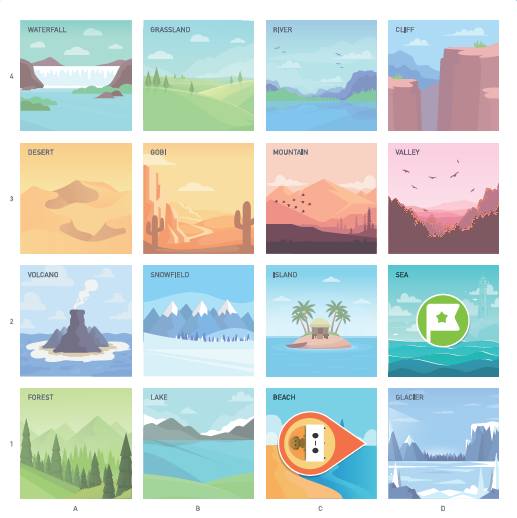 Défi 2
Objectif de la mission : Découvrir le fonctionnement du MatataBot.
Mission n°1
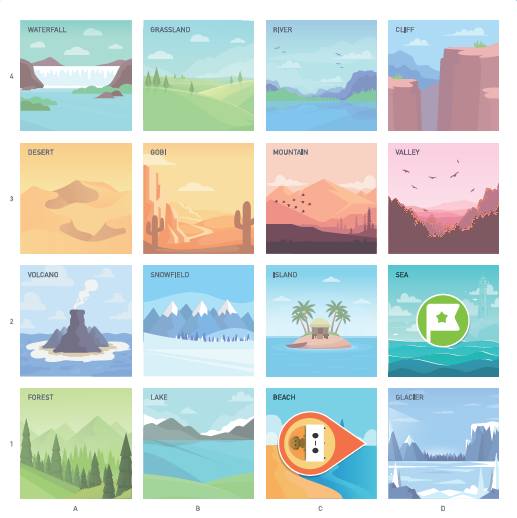 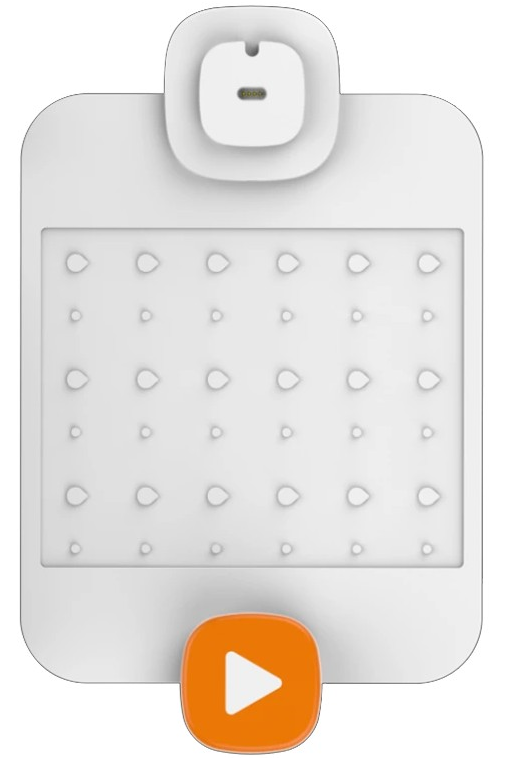 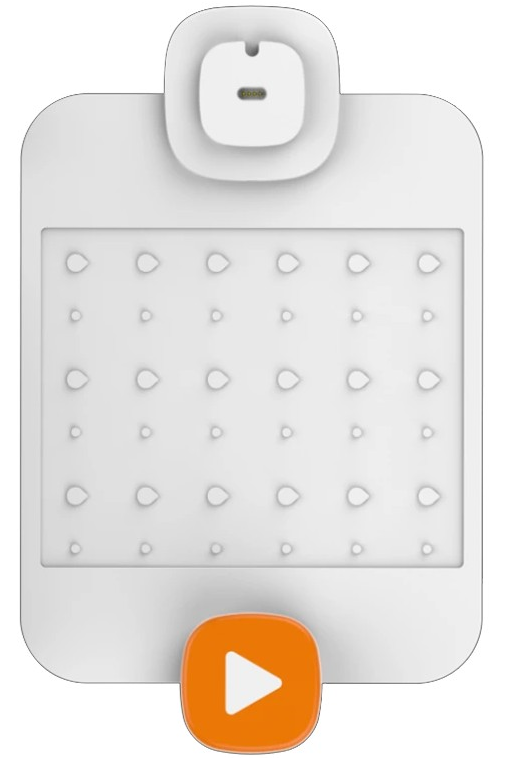 Défi 2
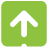 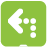 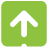 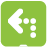 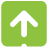 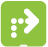 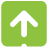 Objectif de la mission : Découvrir le fonctionnement du MatataBot.
Mission n°1
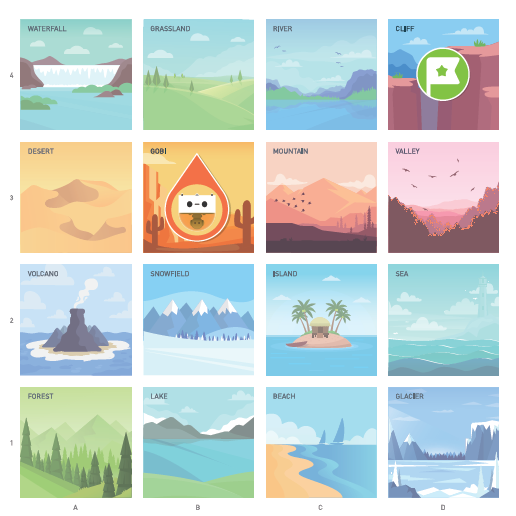 Défi 3
Objectif de la mission : Découvrir le fonctionnement du MatataBot.
Mission n°1
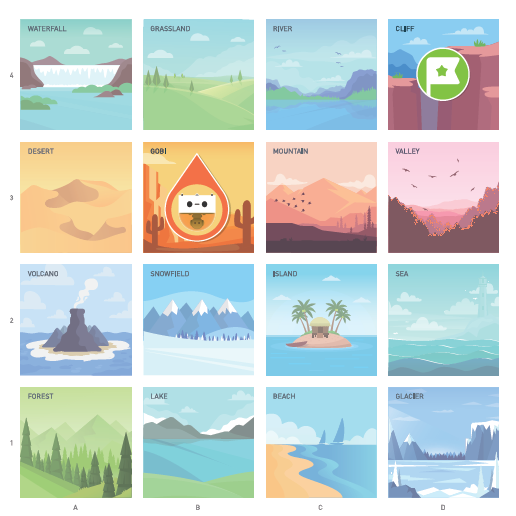 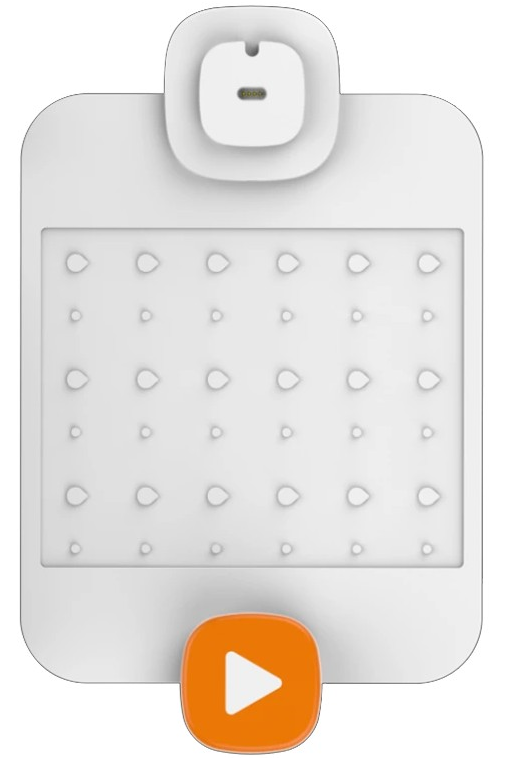 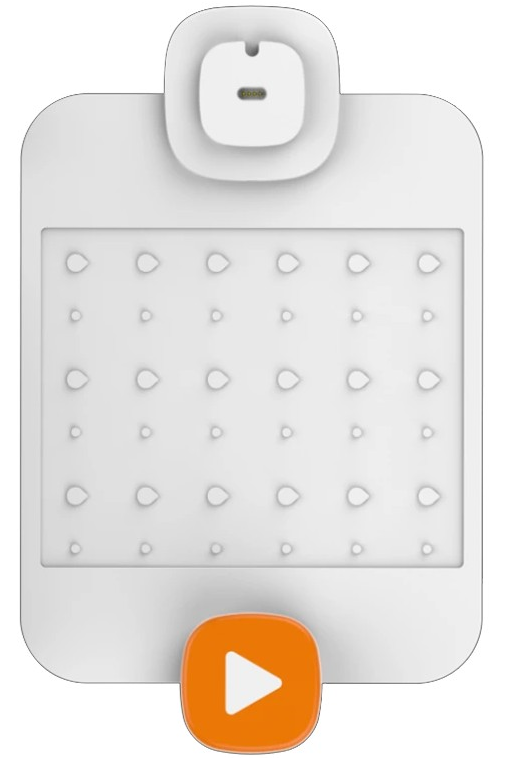 Défi 3
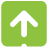 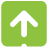 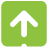 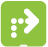 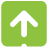 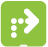 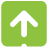 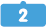 Objectif de la mission : Découvrir le fonctionnement du MatataBot.
Mission n°1
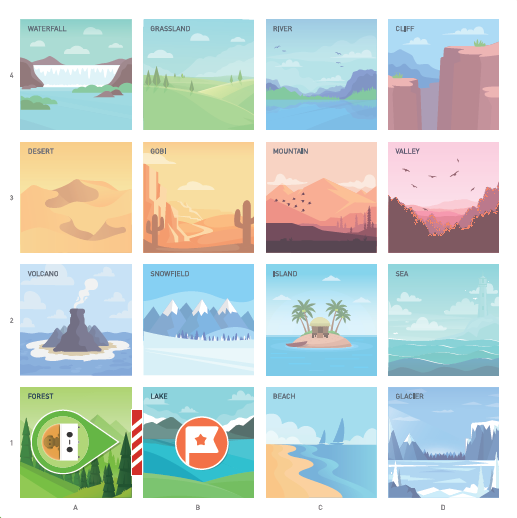 Défi 4
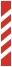 Obstacleinfranchissable
Objectif de la mission : Découvrir le fonctionnement du MatataBot.
Mission n°1
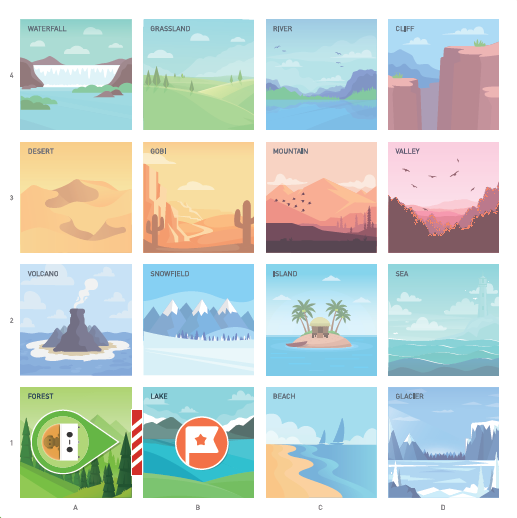 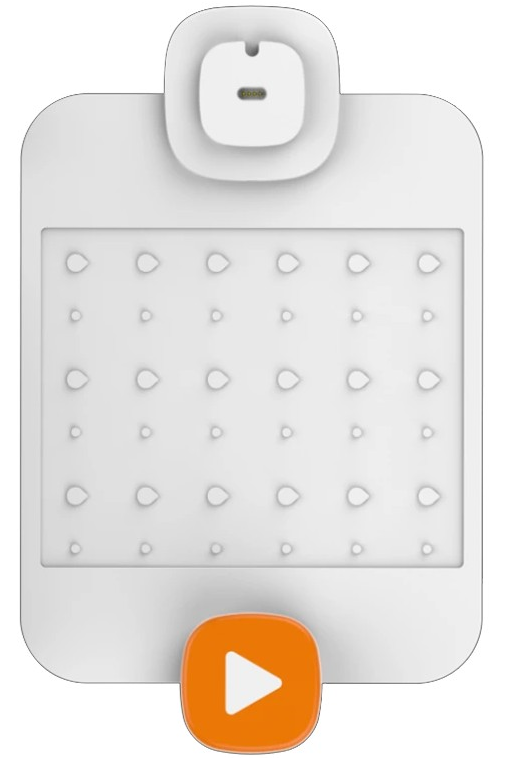 Défi 4
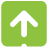 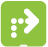 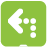 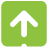 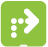 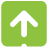 Objectif de la mission : Reconstituer le programme du MatataBot.
Consigne : Aide le MatataBot à retrouver son chemin en utilisant ces blocs d’instruction.
Mission n°2
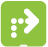 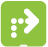 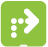 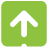 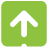 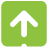 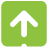 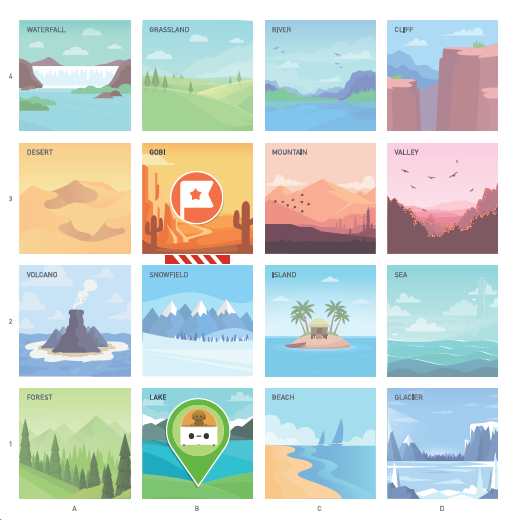 Défi 5
Objectif de la mission : Reconstituer le programme du MatataBot.
Consigne : Aide le MatataBot à retrouver son chemin en utilisant les blocs d’instruction.
Mission n°2
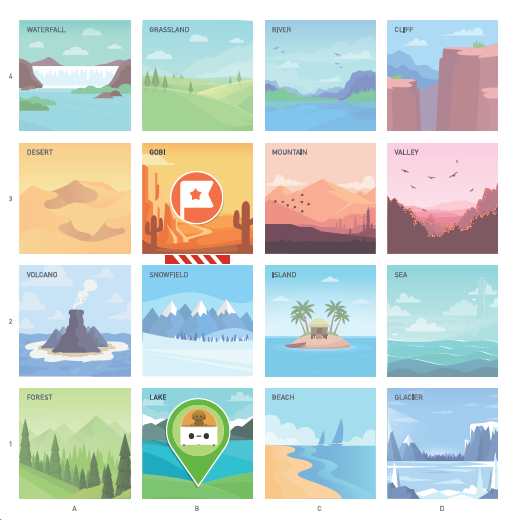 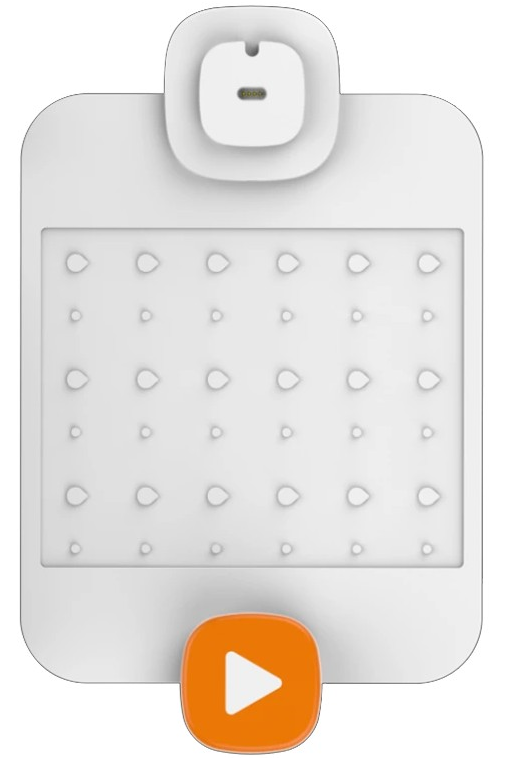 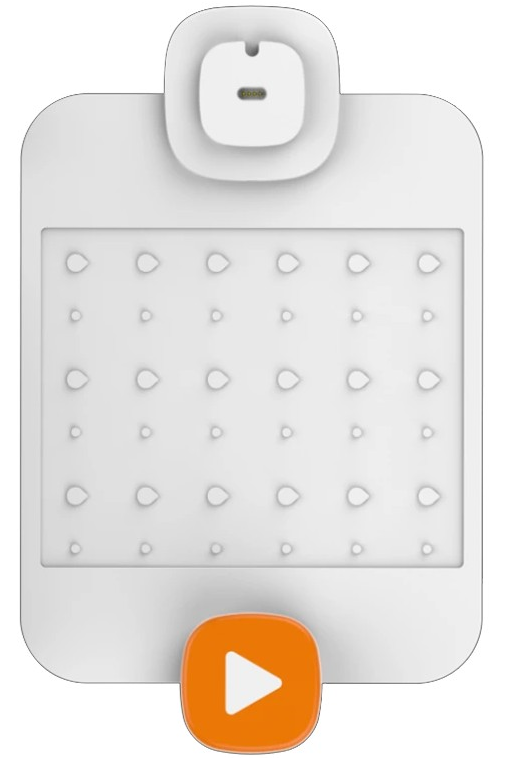 Défi 5
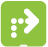 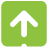 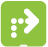 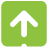 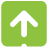 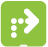 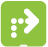 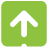 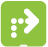 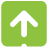 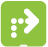 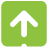 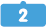 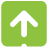 Objectif de la mission : Reconstituer le programme du MatataBot.
Consigne : Aide le MatataBot à retrouver son chemin en utilisant uniquement ces blocs d’instruction.
Mission n°2
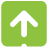 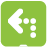 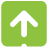 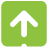 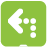 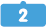 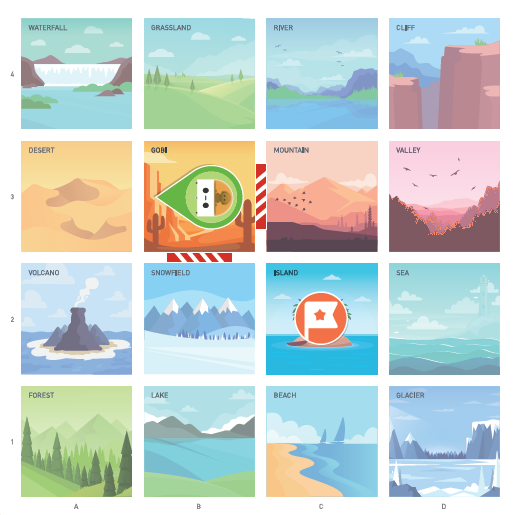 Défi 6
Objectif de la mission : Reconstituer le programme du MatataBot.
Consigne : Aide le MatataBot à retrouver son chemin en utilisant uniquement ces blocs d’instruction.
Mission n°2
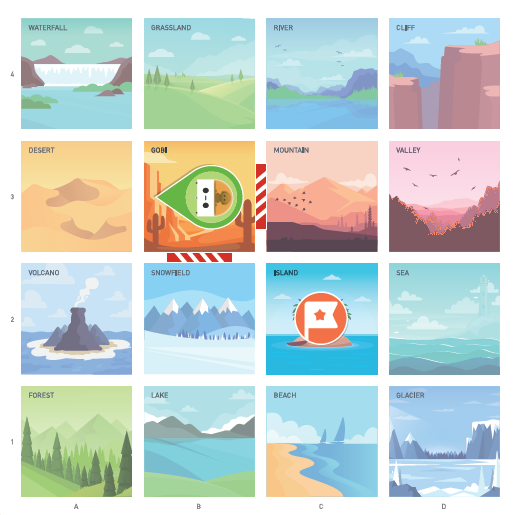 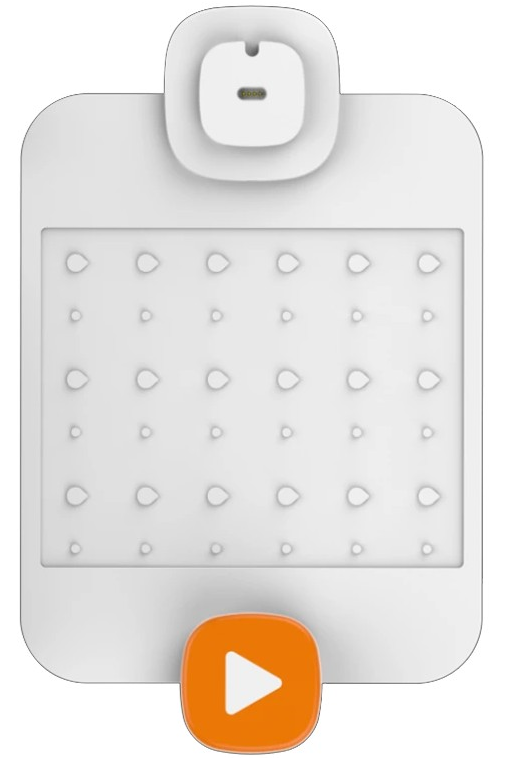 Défi 6
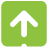 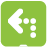 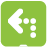 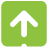 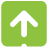 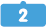 Objectif de la mission : Reconstituer le programme du MatataBot.
Consigne : Aide le MatataBot à retrouver son chemin en utilisant uniquement ces blocs d’instruction.
Mission n°2
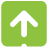 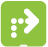 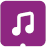 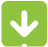 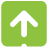 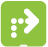 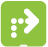 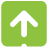 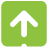 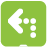 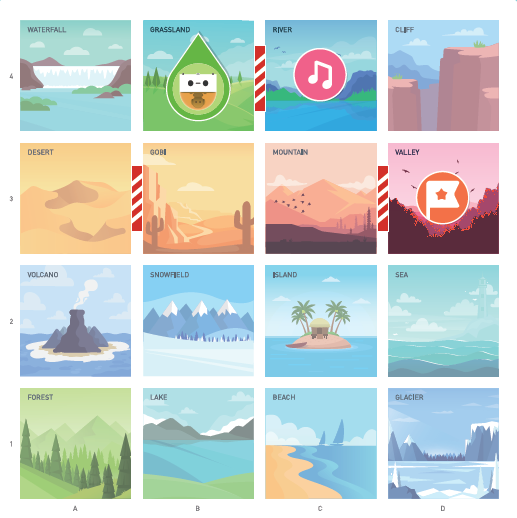 Défi 7
Objectif de la mission : Reconstituer le programme du MatataBot.
Consigne : Aide le MatataBot à retrouver son chemin en utilisant uniquement ces blocs d’instruction.
Mission n°2
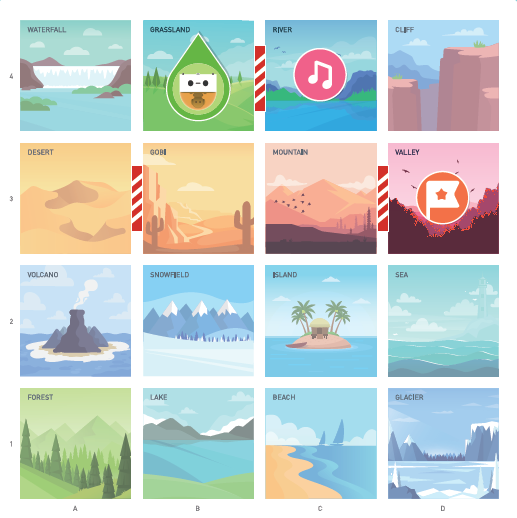 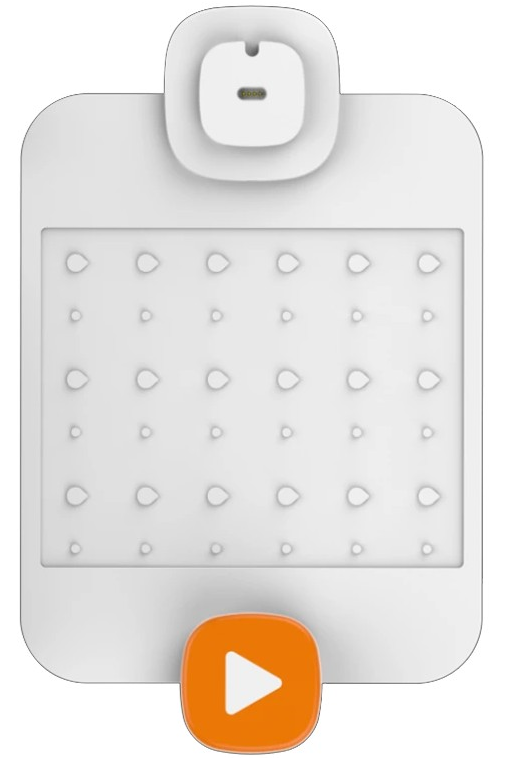 Défi 7
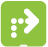 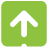 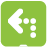 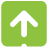 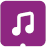 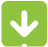 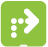 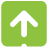 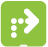 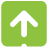 Objectif de la mission : Reconstituer le programme du MatataBot.
Consigne : Aide le MatataBot à retrouver son chemin en utilisant uniquement ces blocs d’instruction.
Mission n°2
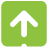 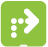 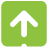 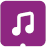 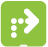 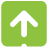 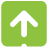 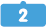 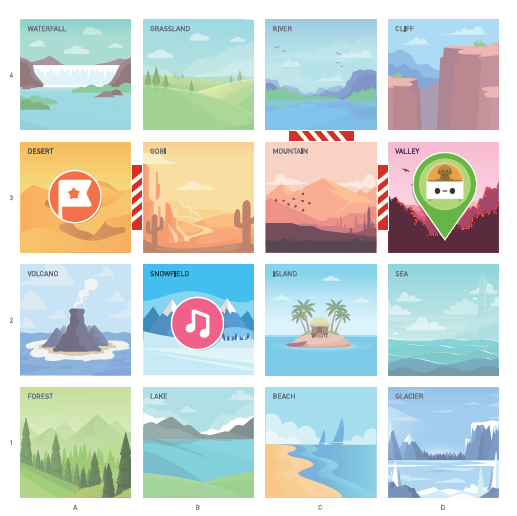 Défi 8
Objectif de la mission : Reconstituer le programme du MatataBot.
Consigne : Aide le MatataBot à retrouver son chemin en utilisant uniquement ces blocs d’instruction.
Mission n°2
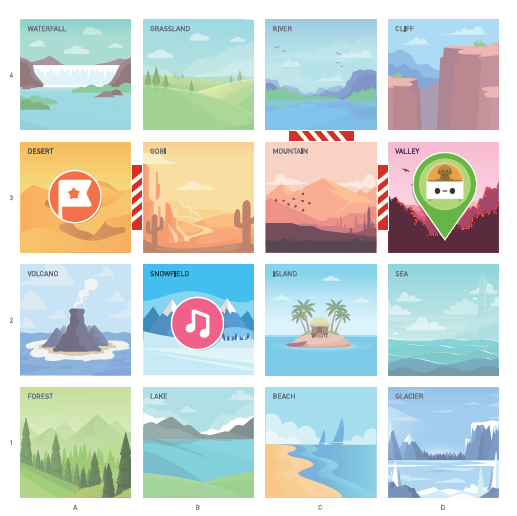 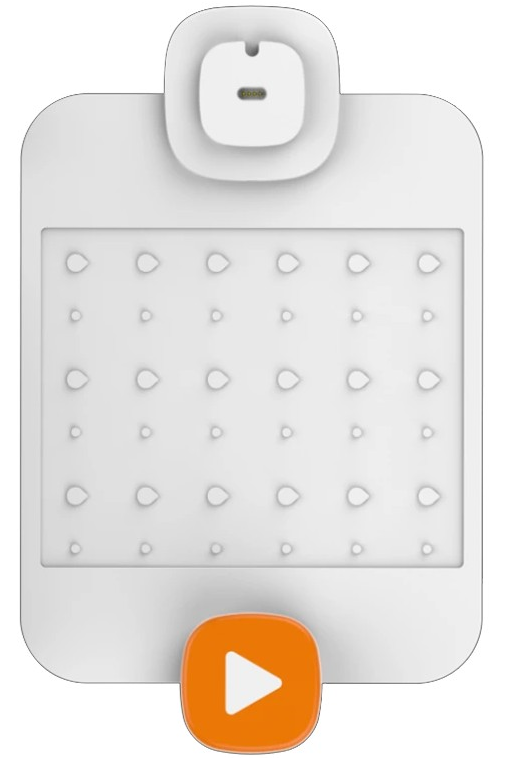 Défi 8
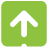 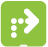 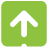 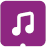 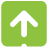 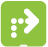 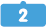 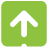 Objectif de la mission : Programmer le MatataBot.
Consigne : Utilise les blocs d’instruction à ta disposition pour permettre au MatataBot atteindre le point d’arrivée.
Mission n°3
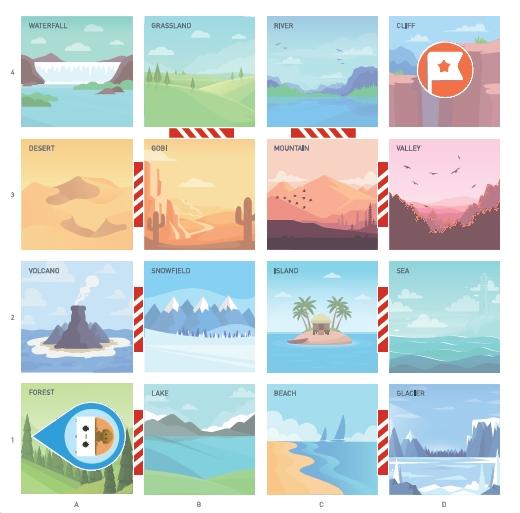 Défi 9
BRAVO ! Tu as réussi le défi en réalisant probablement le programme suivant :


Il est temps de découvrir une nouvelle instruction qui va te permettre de répéter plusieurs fois un ensemble d’instructions.
Il s’agit de l’instruction Boucle qui est constituée de 2 blocs.



On place entre les deux blocs l’ensemble
des instructions à répéter plusieurs fois.

Puis on indique le nombre de fois
que l’on veut répéter la boucle.

Essaie le programme intégrant une boucle.
Mission n°3
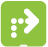 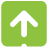 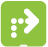 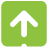 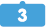 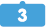 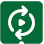 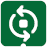 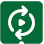 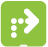 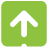 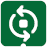 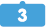 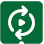 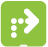 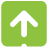 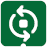 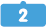 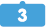 Objectif de la mission : Programmer le MatataBot.
Consigne : Utilise les blocs d’instruction à ta disposition pour permettre au MatataBot d’atteindre le point d’arrivée.
Mission n°3
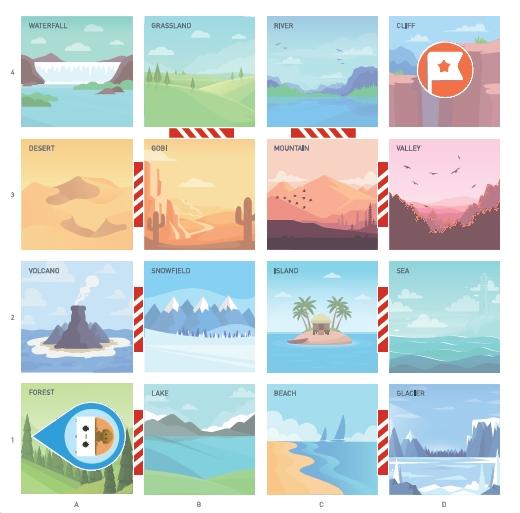 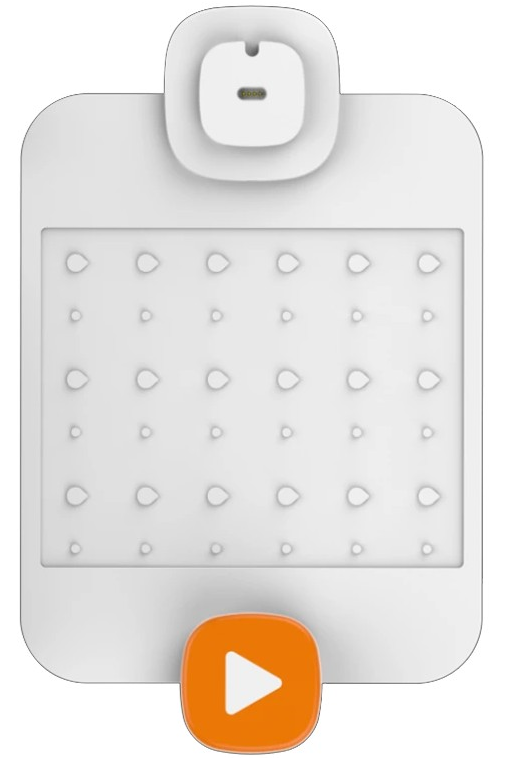 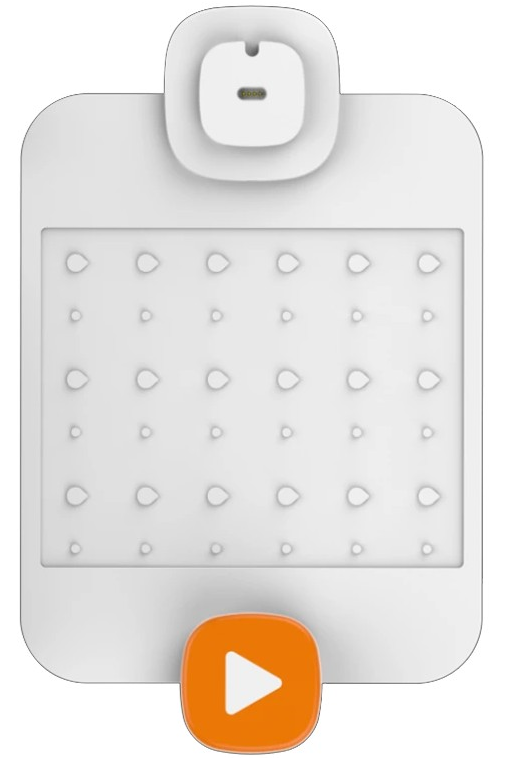 Défi 9
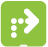 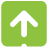 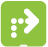 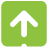 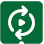 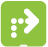 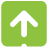 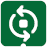 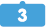 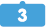 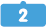 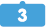 Objectif de la mission : Programmer le MatataBot.
Consigne : Utilise les blocs d’instruction à ta disposition pour permettre au MatataBot d’atteindre le point d’arrivée.
Mission n°3
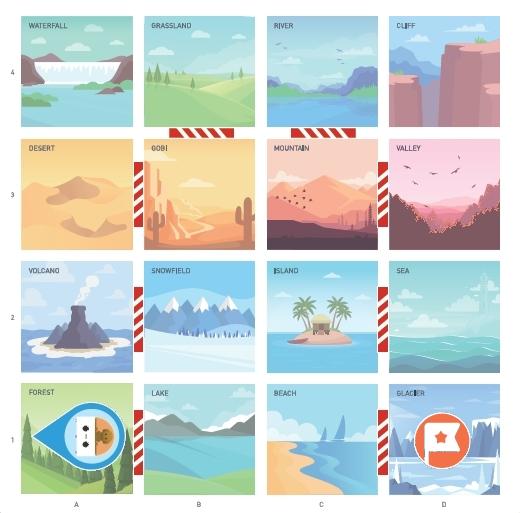 Défi 10
Tu dois réutiliser
l’instruction Boucle
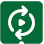 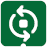 Objectif de la mission : Programmer le MatataBot.
Consigne : Utilise les blocs d’instruction à ta disposition pour permettre au MatataBot atteindre le point d’arrivée.
Mission n°3
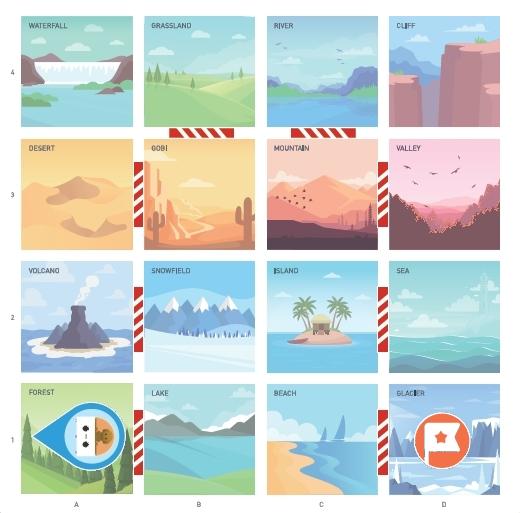 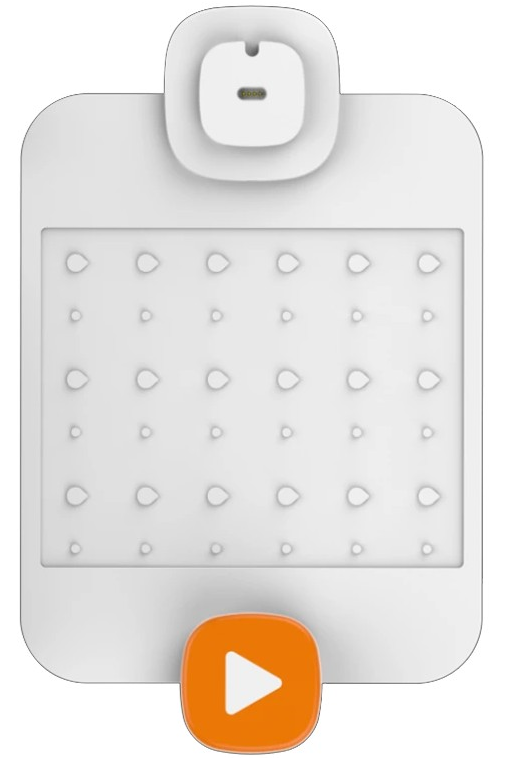 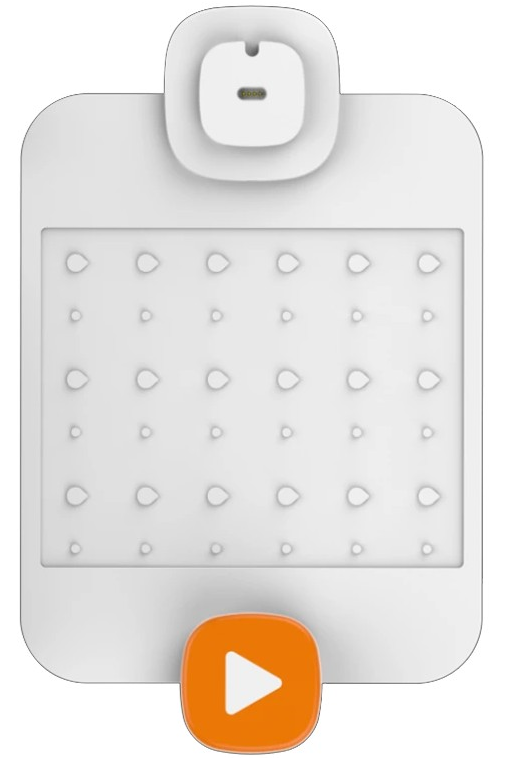 Défi 10
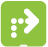 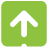 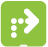 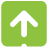 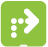 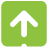 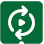 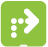 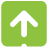 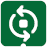 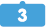 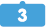 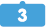 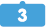 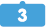 Objectif de la mission : Programmer le MatataBot.
Consigne : Utilise les blocs d’instruction à ta disposition pour permettre au MatataBot d’atteindre le point d’arrivée.
Mission n°3
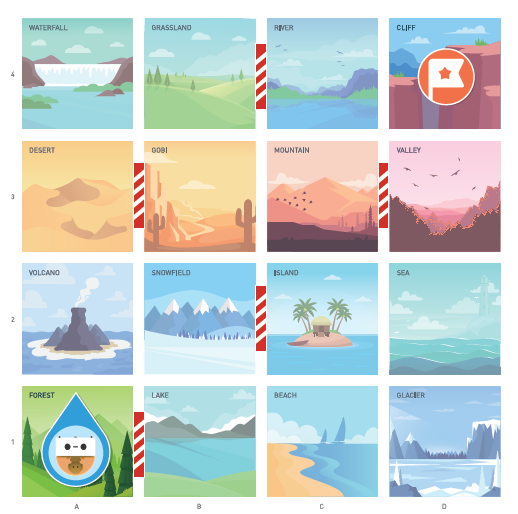 Défi 11
Objectif de la mission : Programmer le MatataBot.
Consigne : Utilise les blocs d’instruction à ta disposition pour permettre au MatataBot d’atteindre le point d’arrivée.
Mission n°3
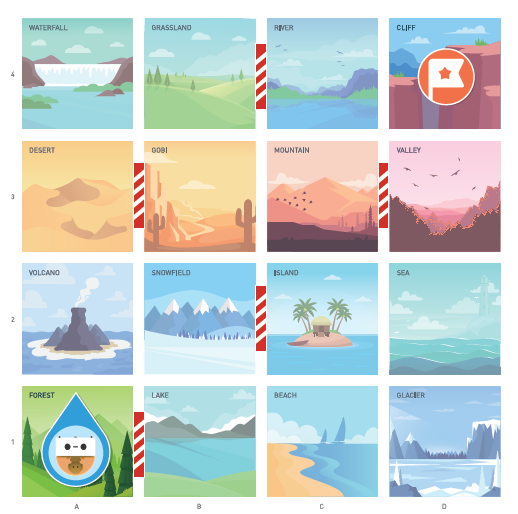 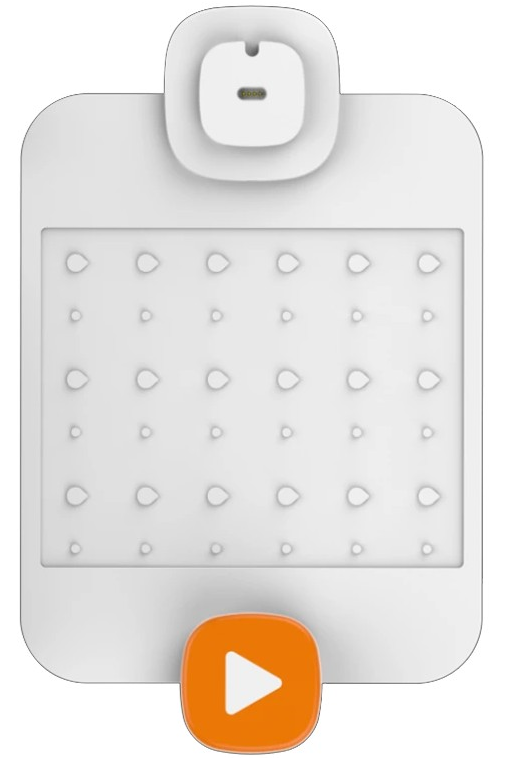 Défi 11
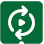 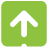 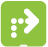 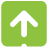 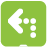 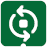 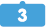 Objectif de la mission : Programmer le MatataBot.
Consigne : Utilise les blocs d’instruction à ta disposition pour permettre au MatataBot d’atteindre le point d’arrivée.
Mission n°3
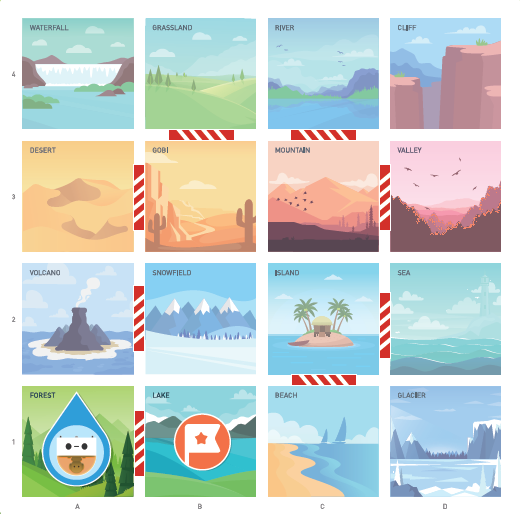 Défi 12
Objectif de la mission : Programmer le MatataBot.
Consigne : Utilise les blocs d’instruction à ta disposition pour permettre au MatataBot d’atteindre le point d’arrivée.
Mission n°3
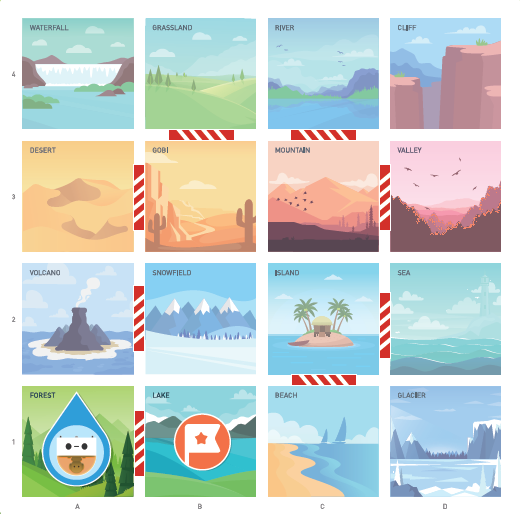 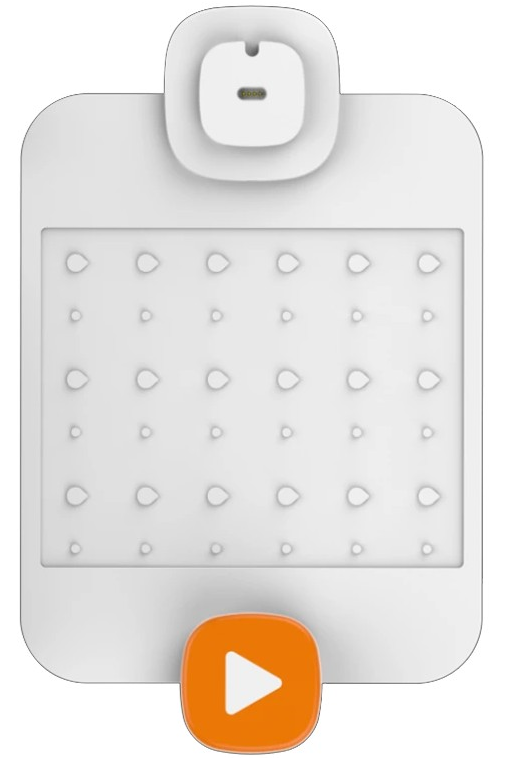 Défi 12
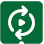 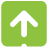 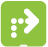 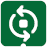 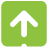 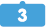 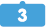 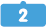 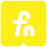 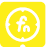 Objectif de la mission : Découvrir les blocs Fonction.
Consigne : Rappelle toi le défi 11. Reproduis les deux programmes. Tu constates que le robot exécute le même parcours. Essaie de comprendre ce qu’est une fonction et comment l’utiliser dans un programme.
Mission n°4
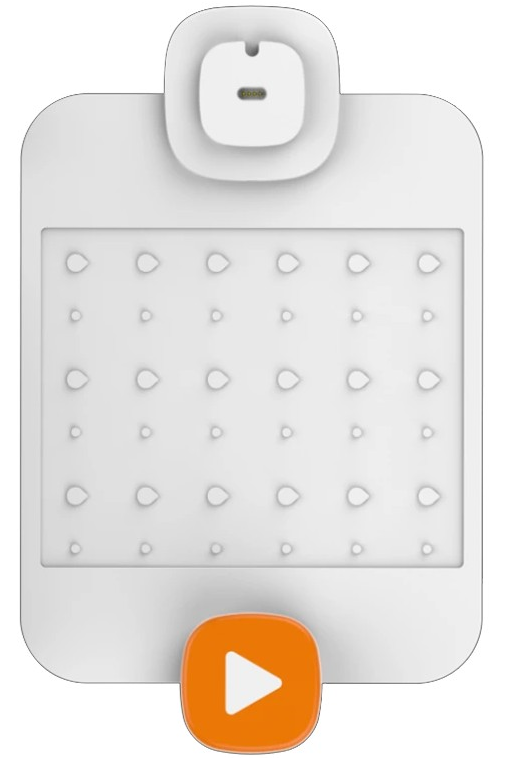 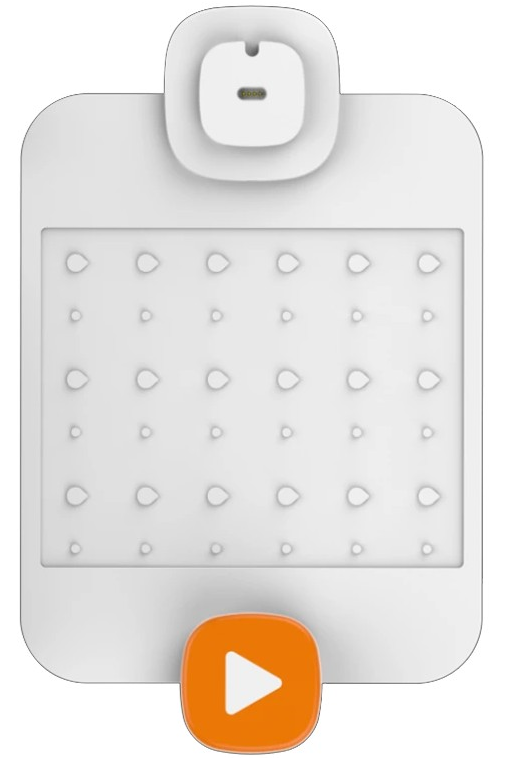 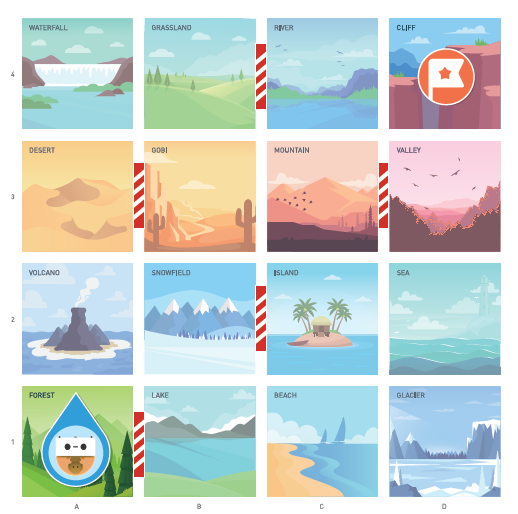 Défi 11
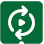 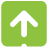 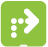 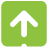 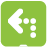 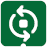 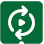 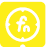 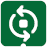 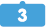 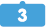 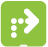 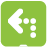 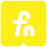 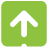 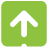 Objectif de la mission : Découvrir les blocs Fonction.
Les blocs de codage de fonction doivent être utilisés par paire :
Le bloc de codage Définir           , puis les blocs de codage d'appel de fonction.

L'utilisation de blocs de codage de fonction peut rendre les programmes plus concis,
en particulier lorsque MatataBot doit effectuer des mouvements complexes.

Le bloc de codage Définir           doit être placé
sous la ligne où sont situés les blocs de codage 
d'appel de fonction.

Le mieux étant de placer la définition de la
Fonction           sur la dernière ligne du plateau.
Mission n°4
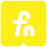 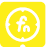 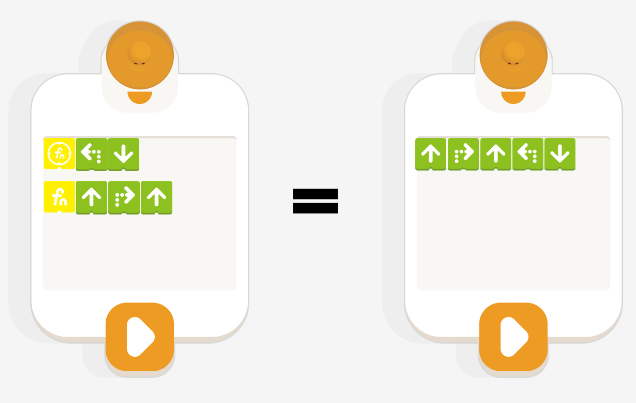 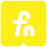 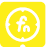 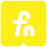 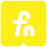 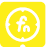 Objectif de la mission : Découvrir les blocs Fonction.
Consigne : Utilise les blocs d’instruction à ta disposition pour permettre au MatataBot d’atteindre le point d’arrivée.
Mission n°4
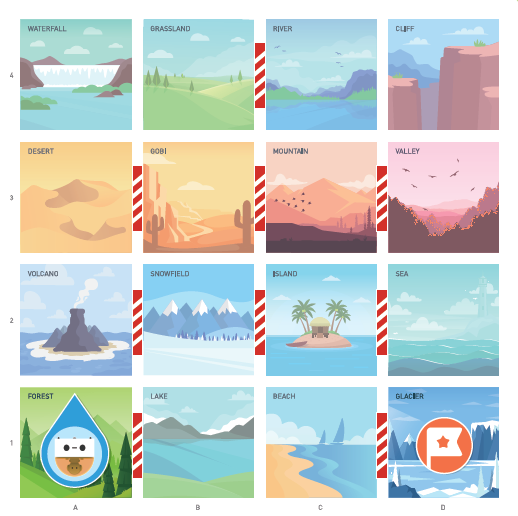 Défi 13
Tu dois utiliser
Les blocs Fonction
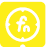 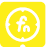 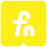 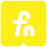 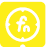 Objectif de la mission : Découvrir les blocs Fonction.
Consigne : Utilise les blocs d’instruction à ta disposition pour permettre au MatataBot d’atteindre le point d’arrivée.
Mission n°4
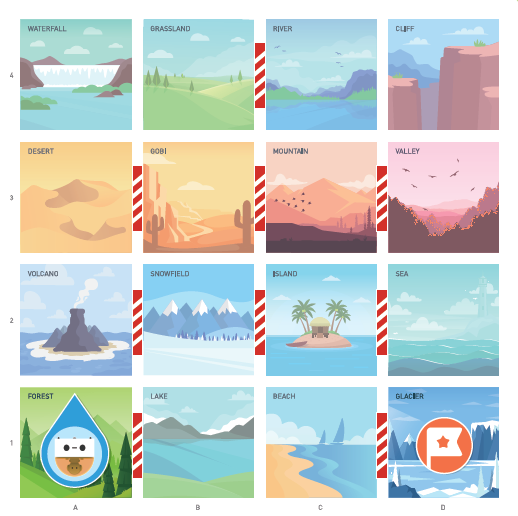 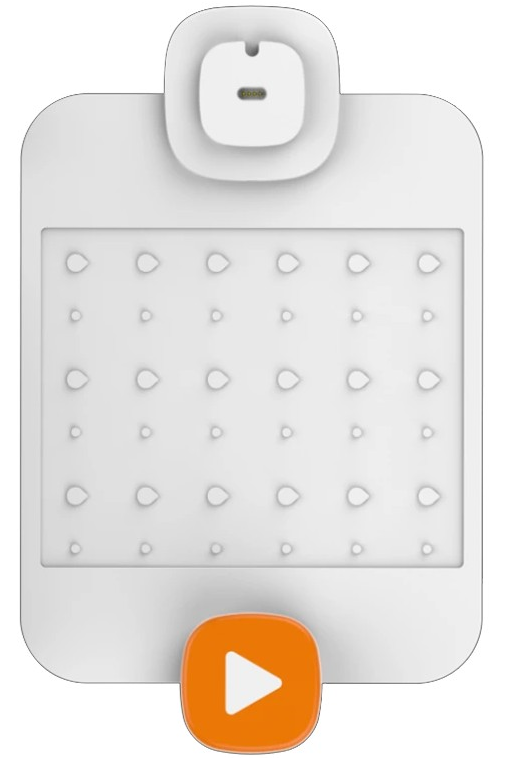 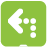 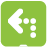 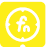 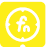 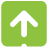 Défi 13
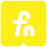 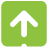 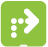 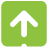 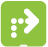 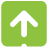 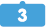 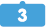 Objectif de la mission : Réinvestir les blocs Fonction.
Consigne : Utilise les blocs Fonction afin de relever le défi.
Mission n°5
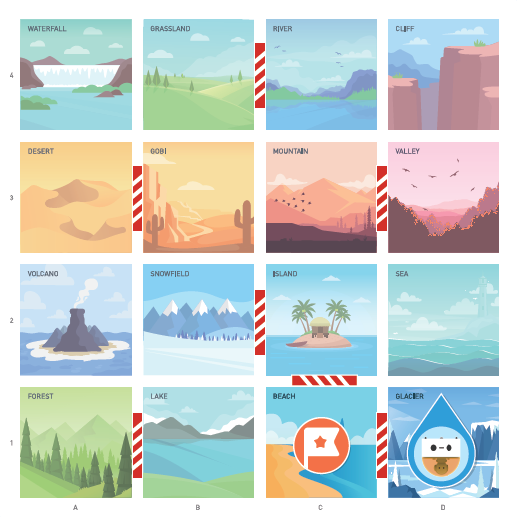 Défi 14
Objectif de la mission : Réinvestir les blocs Fonction.
Consigne : Utilise les blocs Fonction afin de relever le défi.
Mission n°5
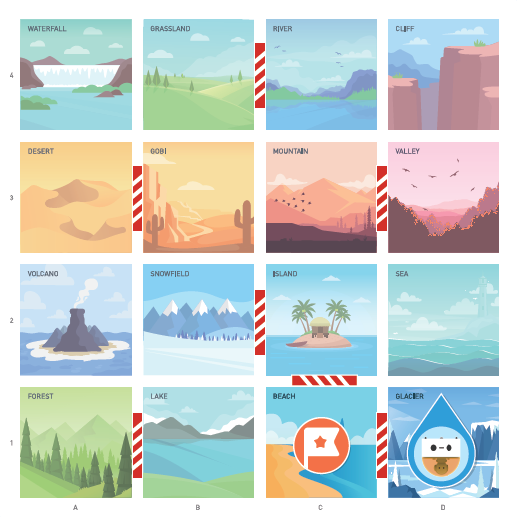 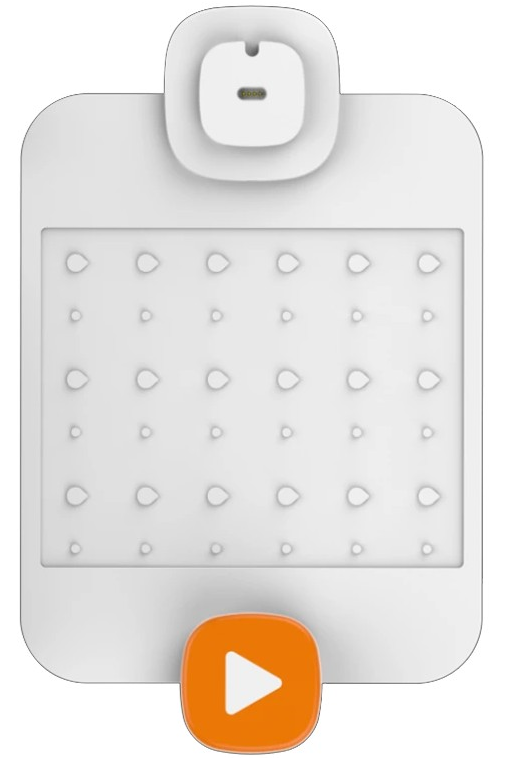 Défi 14
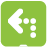 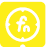 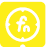 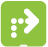 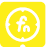 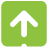 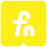 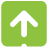 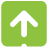 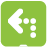 Seras-tu capable de relever ce défi ?
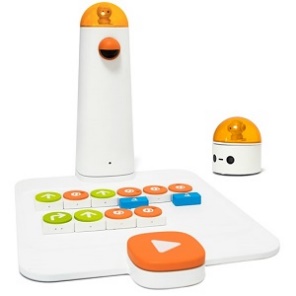 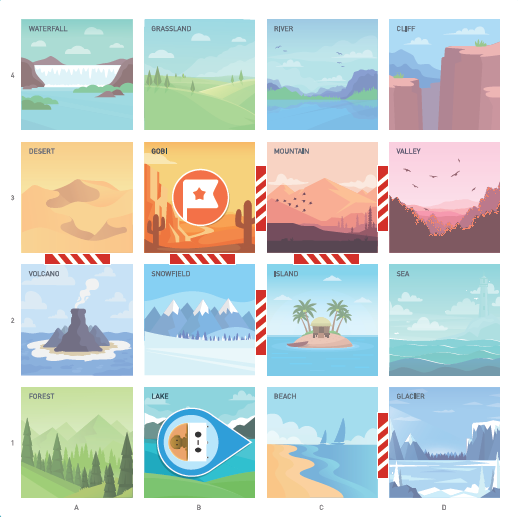 Seras-tu capable de relever ce défi ?
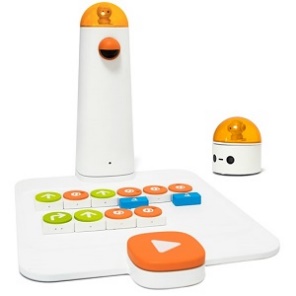 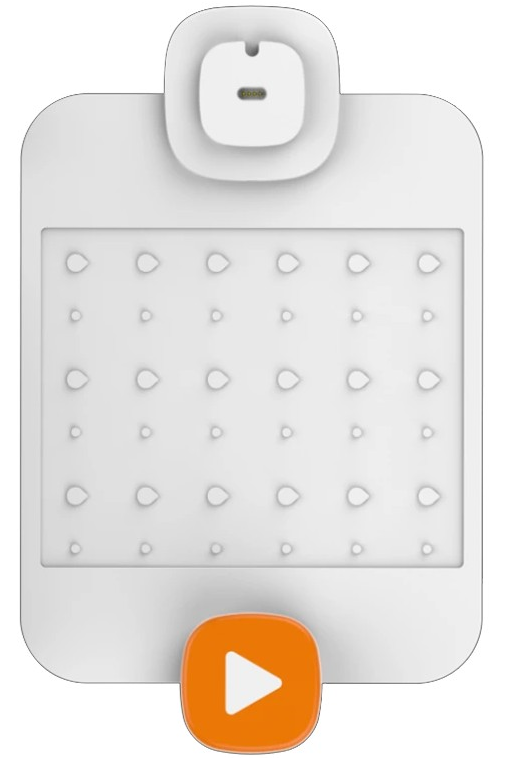 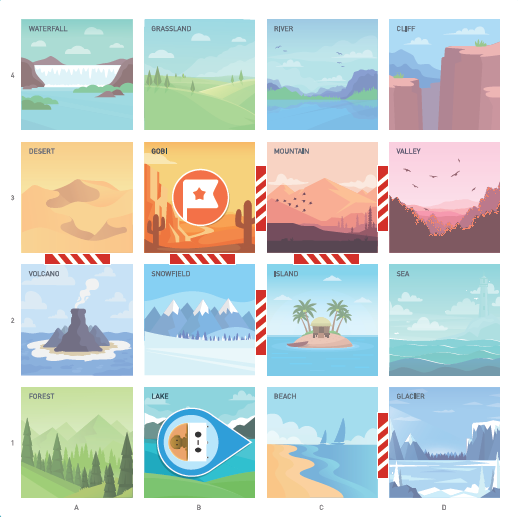 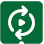 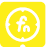 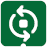 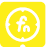 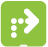 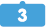 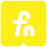 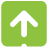 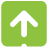 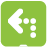 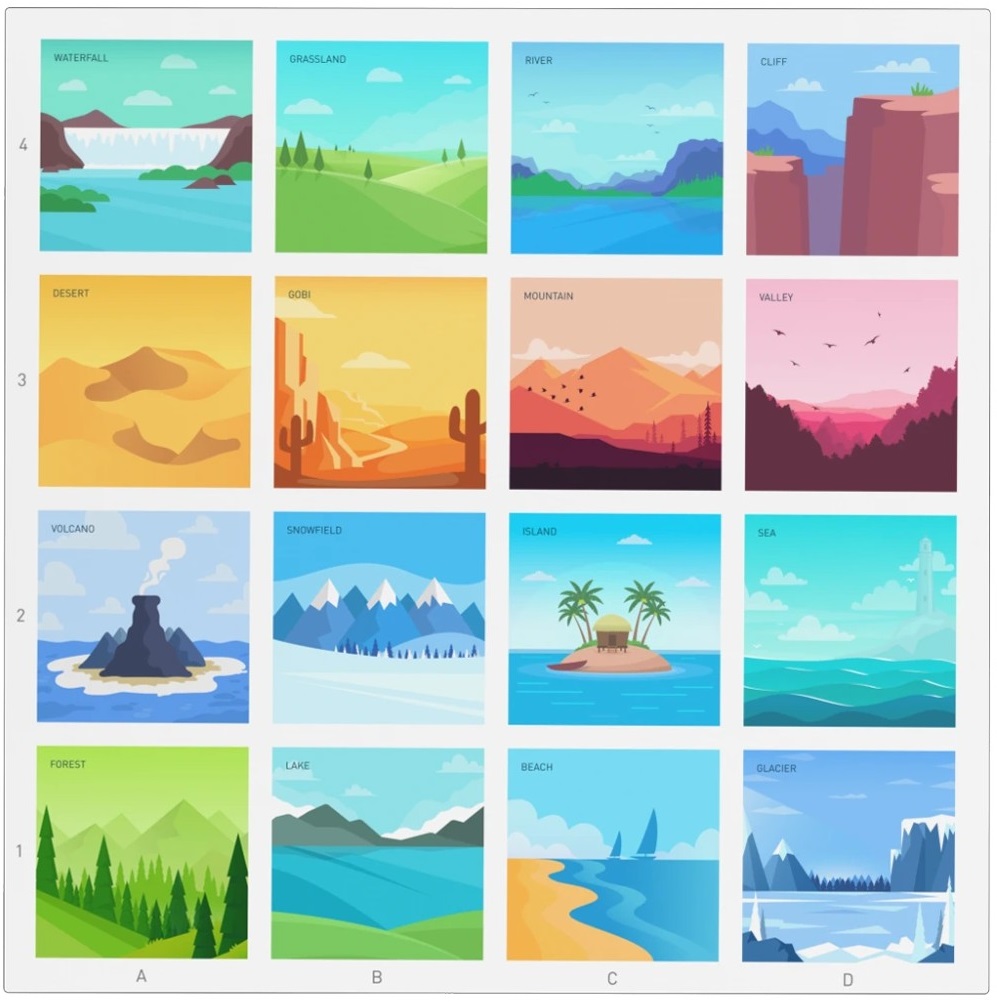 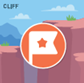 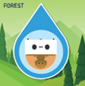 Seras-tu capable de relever cet ultime défi ?
Objectif de la mission : Programmer le MatataBot avec tous les types de blocs de codage.
Consigne : Utilise uniquement les blocs d’instruction à ta disposition pour permettre au MatataBot d’aller jouer de la musique dans l’angle supérieur droit et retourner au point de départ.
♫
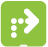 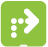 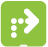 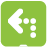 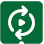 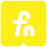 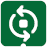 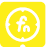 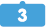 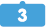 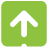 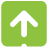 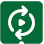 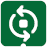 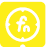 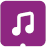 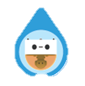 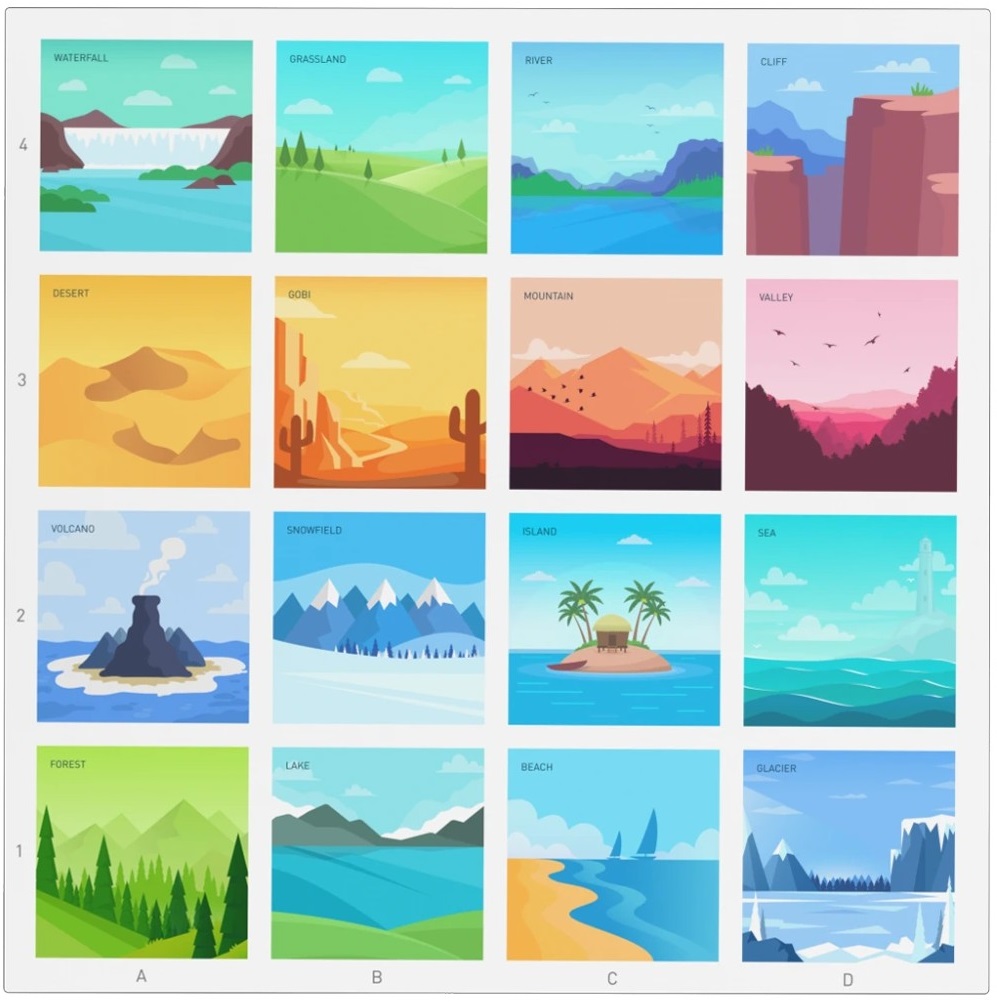 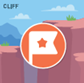 ♫
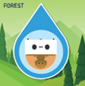 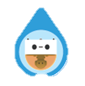 Seras-tu capable de relever cet ultime défi ?
Objectif de la mission : Programmer le MatataBot avec tous les types de blocs de codage.
Consigne : Utilise uniquement les blocs d’instruction à ta disposition pour permettre au MatataBot d’aller jouer de la musique dans l’angle supérieur droit et retourner au point de départ.
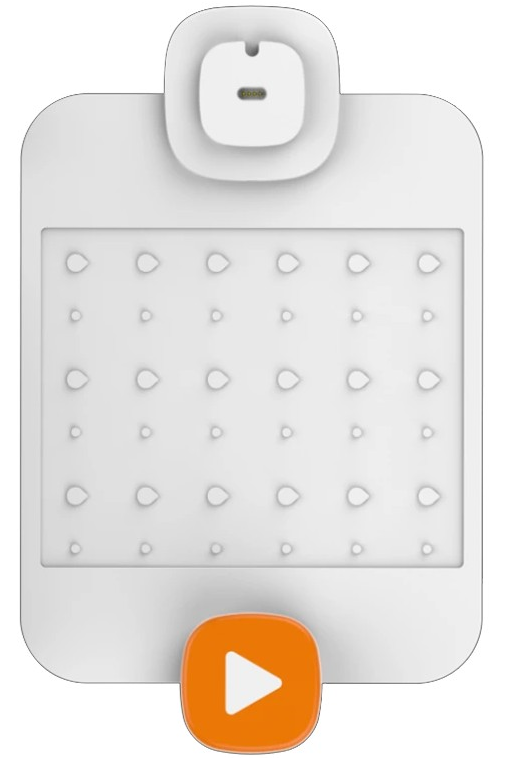 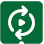 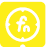 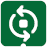 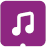 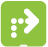 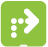 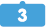 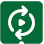 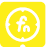 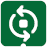 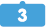 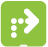 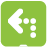 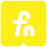 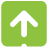 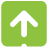 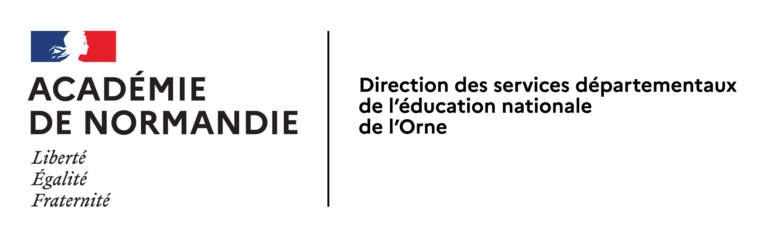 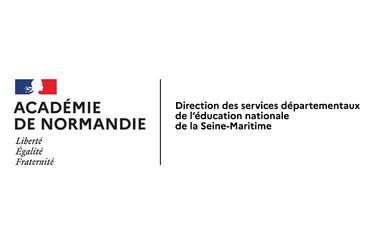 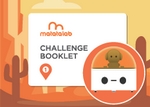 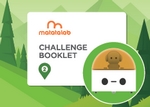 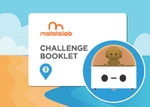 Diaporama basé sur les trois guides progressifs (challenge booklet) comprenant 22 exemples d’activités.